Optimization – How to Solve Real ProblemsKelly LindseyBoone County High School, Mathematics 9-12
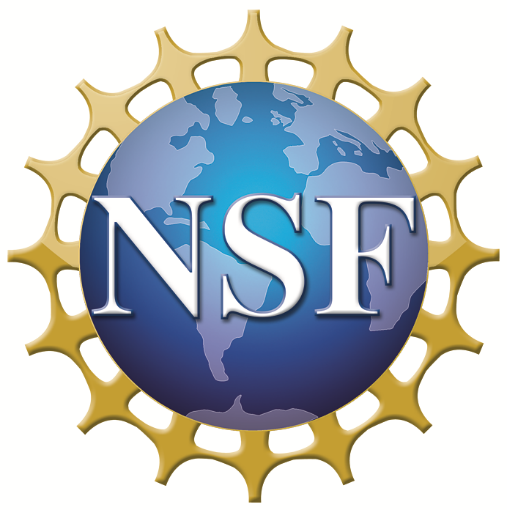 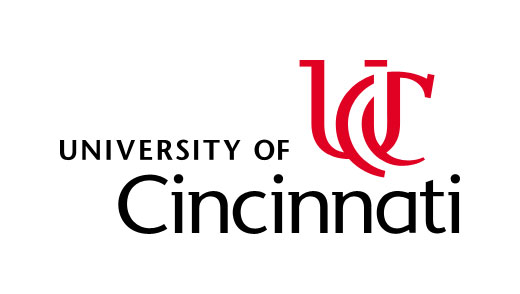 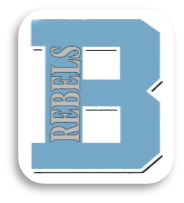 RET is funded by the National Science Foundation, grant # EEC-1710826
Summer Research
Classroom Connections
Implementing with Students
Bio-Inspired Optimization of the
Multiple Traveling Salesman Problem
Big Ideas - Algebra as a tool for optimization and connections to the Real World.
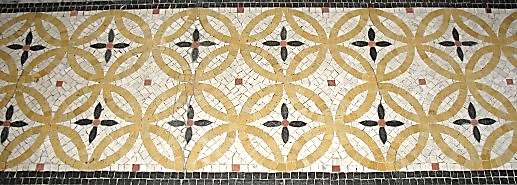 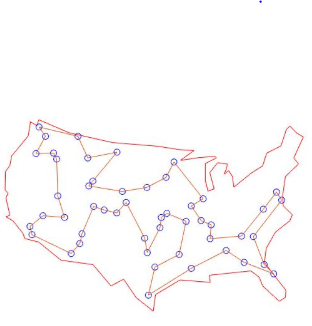 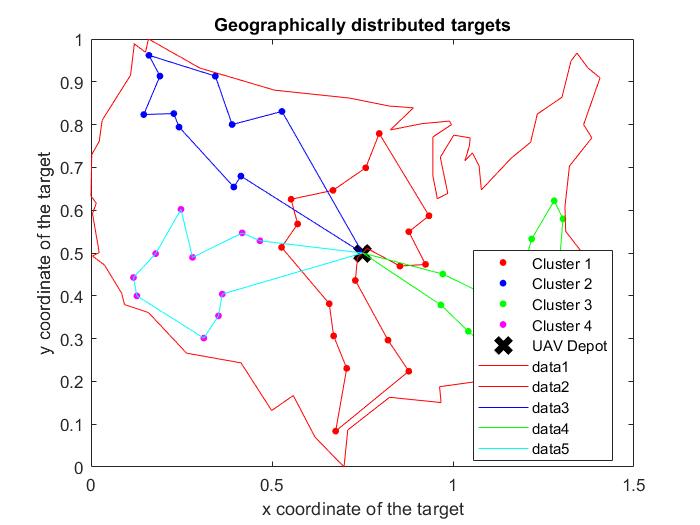 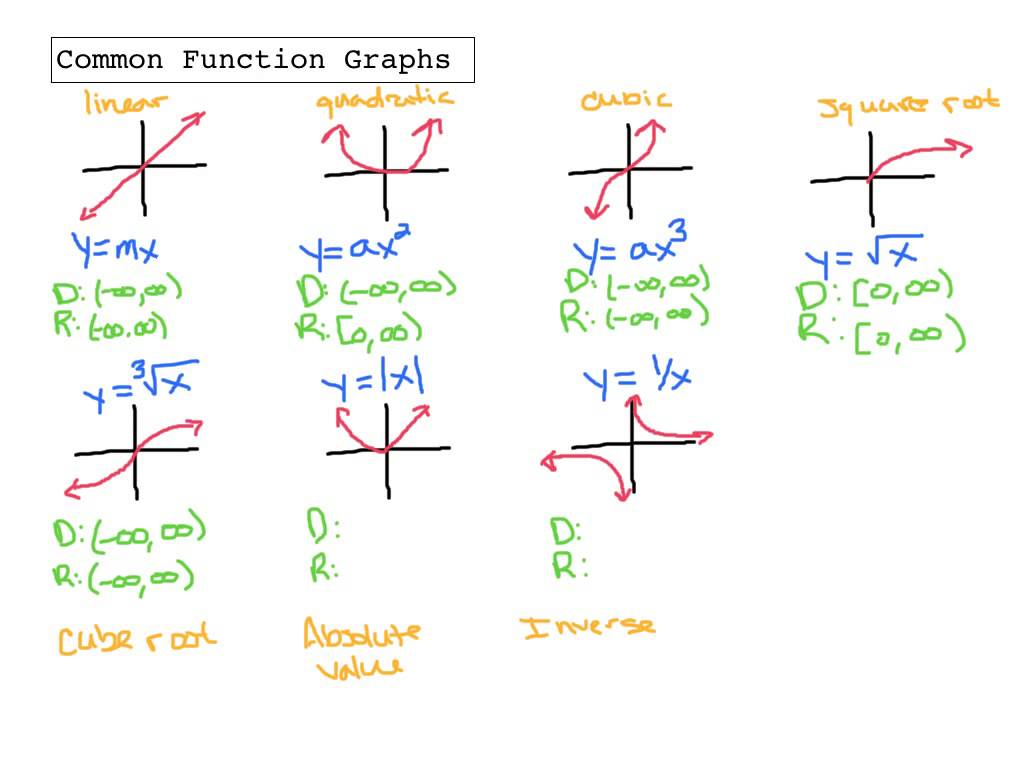 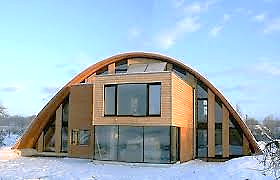 https://www.educationworld.com/a_curr/mathchat/images/mathchat_mosaictiles2.jp
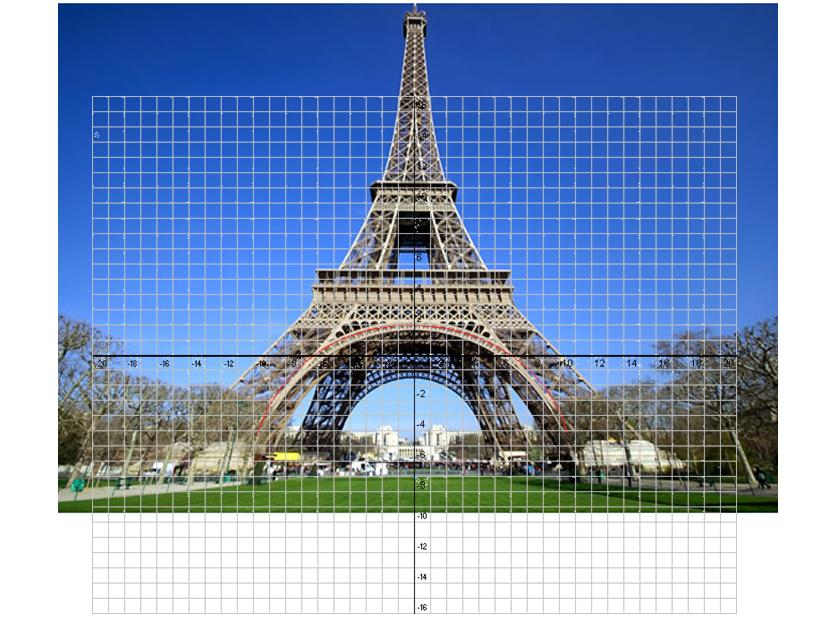 https://i.stack.imgur.com/L1JJu.jpg
www.youtube.com/watch?v=peuL2qqlqVw
Superstarfloraluk.com
Smallest distance to travel to many cities
Delivery schedules with a depot
Things to Be Able to Do
Write equations of functions
Graph functions
Research function shapes
Challenge-Based Learning
Functions as models
Building things using functions
How are the functions we know useful?
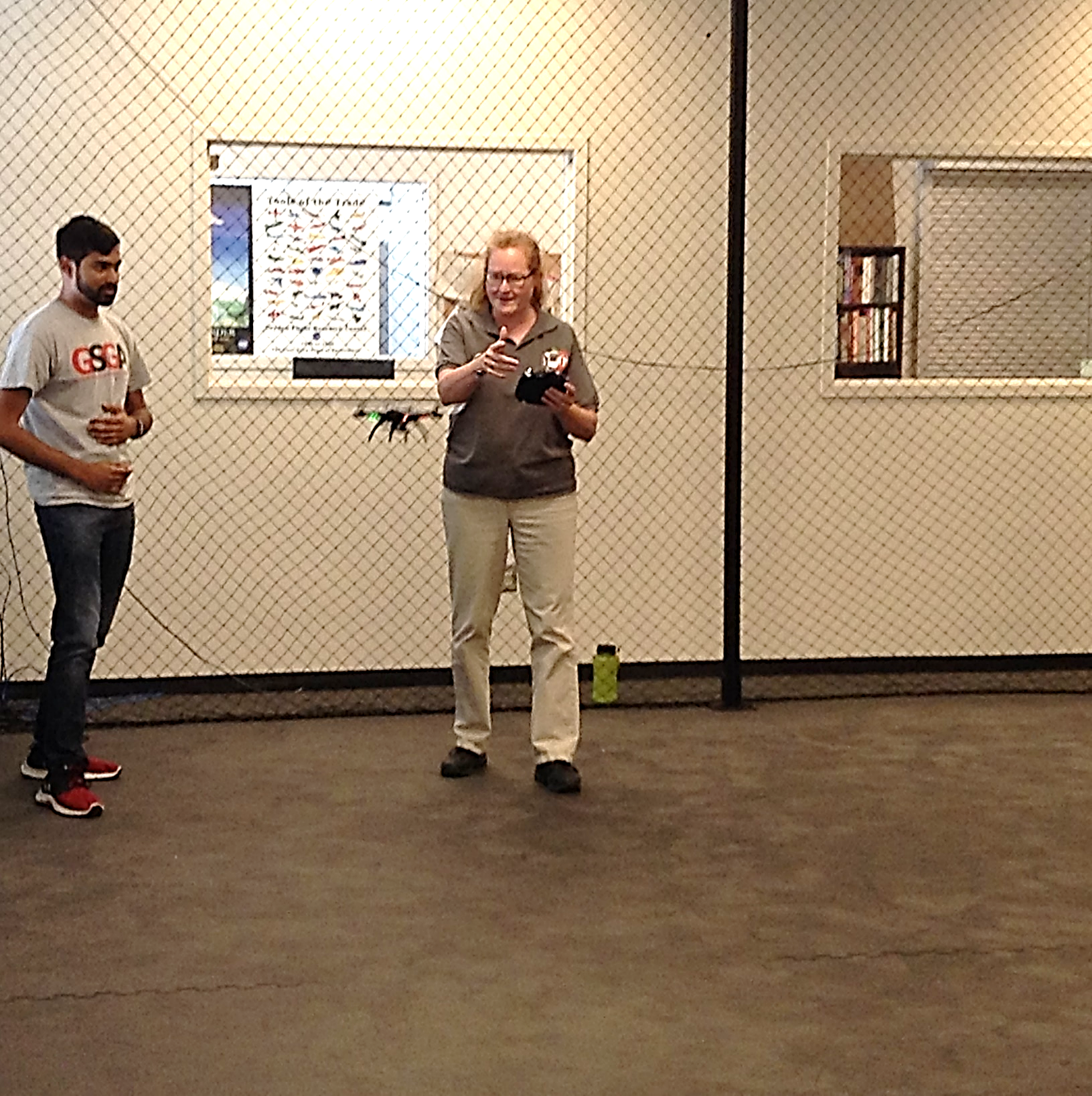 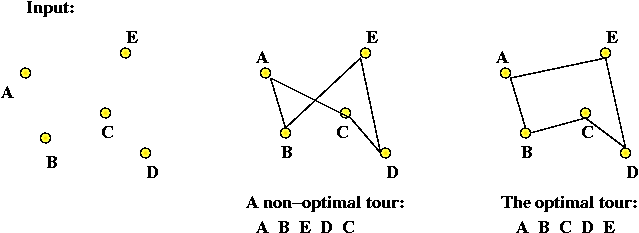 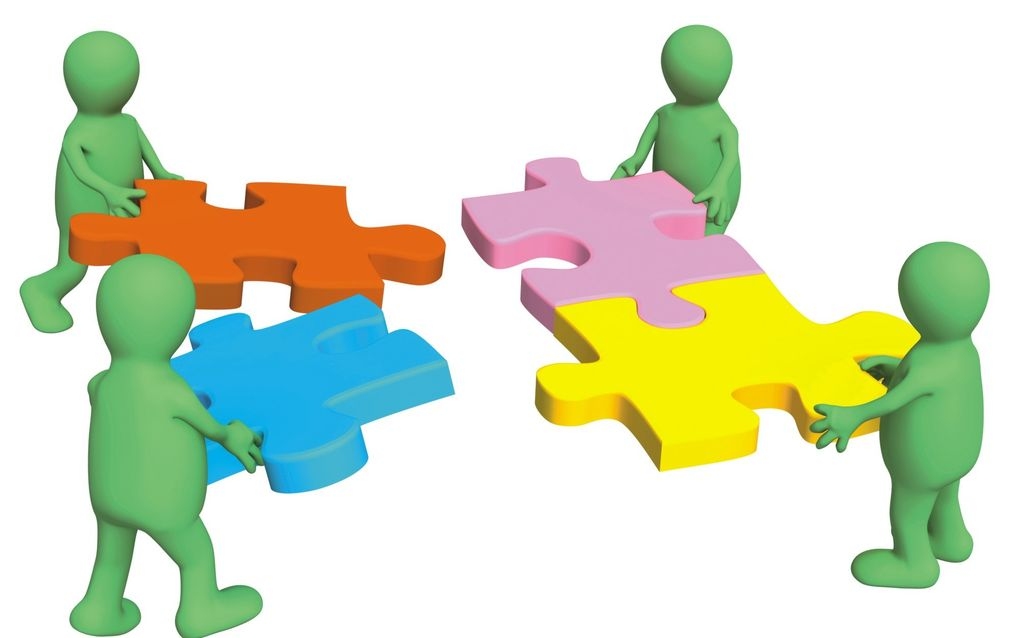 www2.seas.gwu.edu
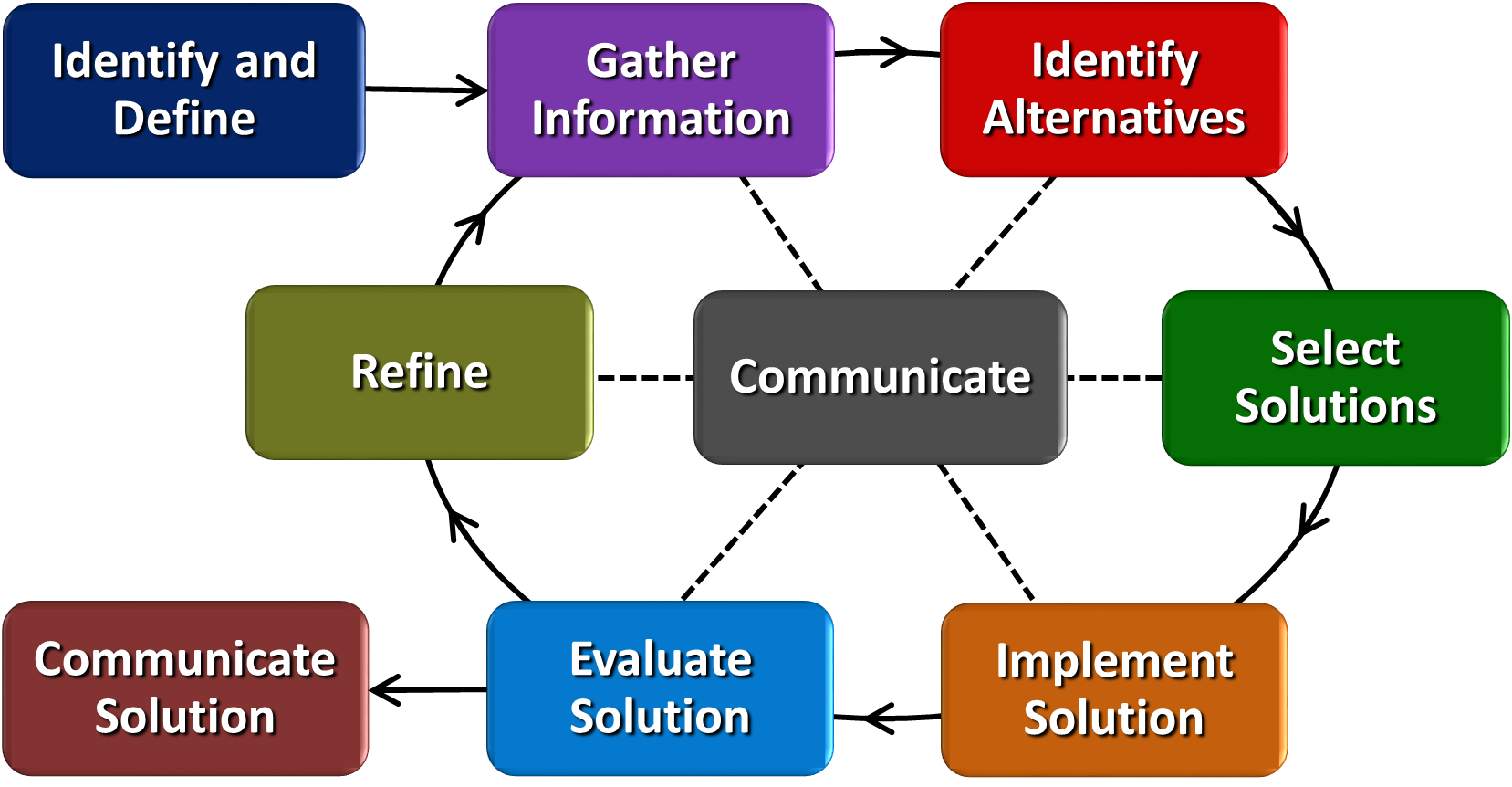 2-Opt Algorithm
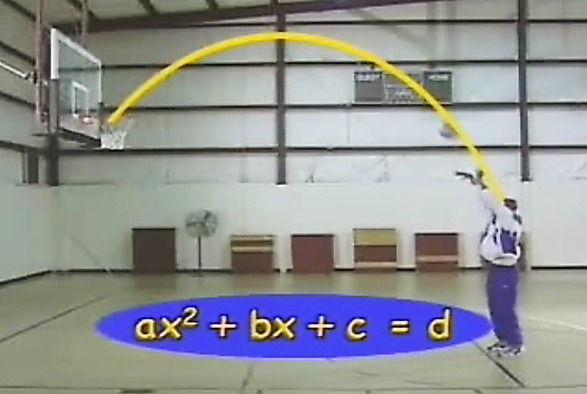 www.brocku.ca/blogs/futurestudents/2014/10/16/group-work-at-brock-tips-for-effective-collaboration/
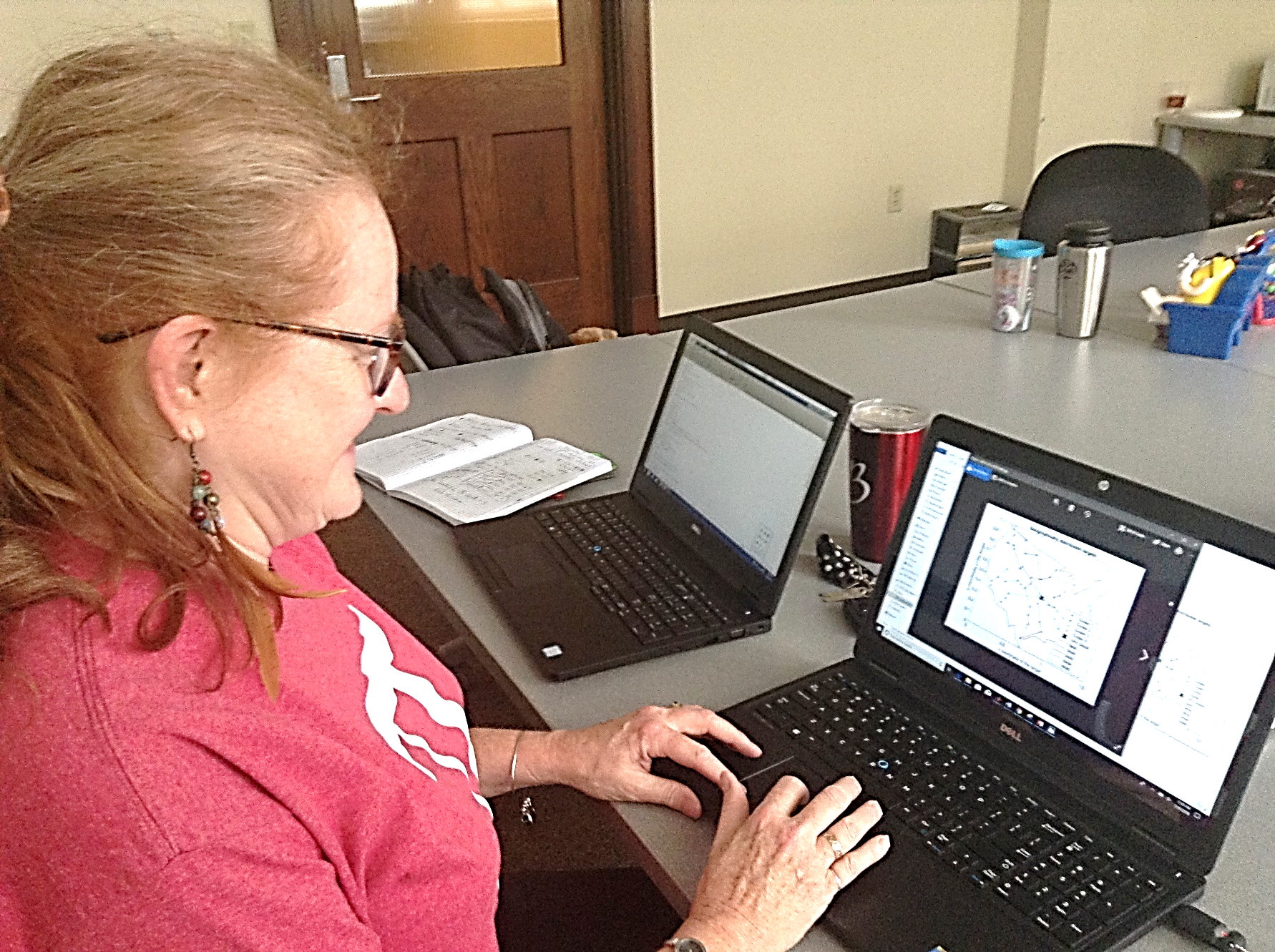 Things to Learn
How to work independently and in a group
How to use the Algebra we already know
Connect Algebra to structures we see everyday.
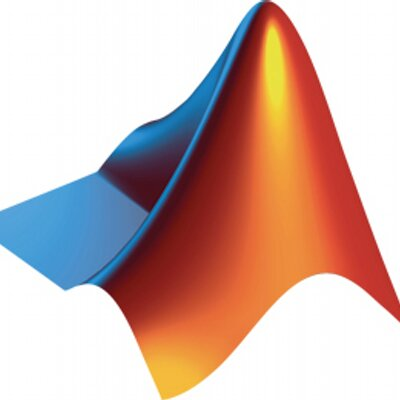 https://knowitall.org/video/algebra-nasa-connect-math-simulation
Engineering Design Process
Find multiple solutions
Refine process and solutions
Communicate solutions with other people
MATLAB programming
MATLAB
Drone lab